A la découverte de …
LA BELGIQUE
COMMENCER LE QUIZ
RÉPONSE
1. Devine où est la Belgique en Europe.
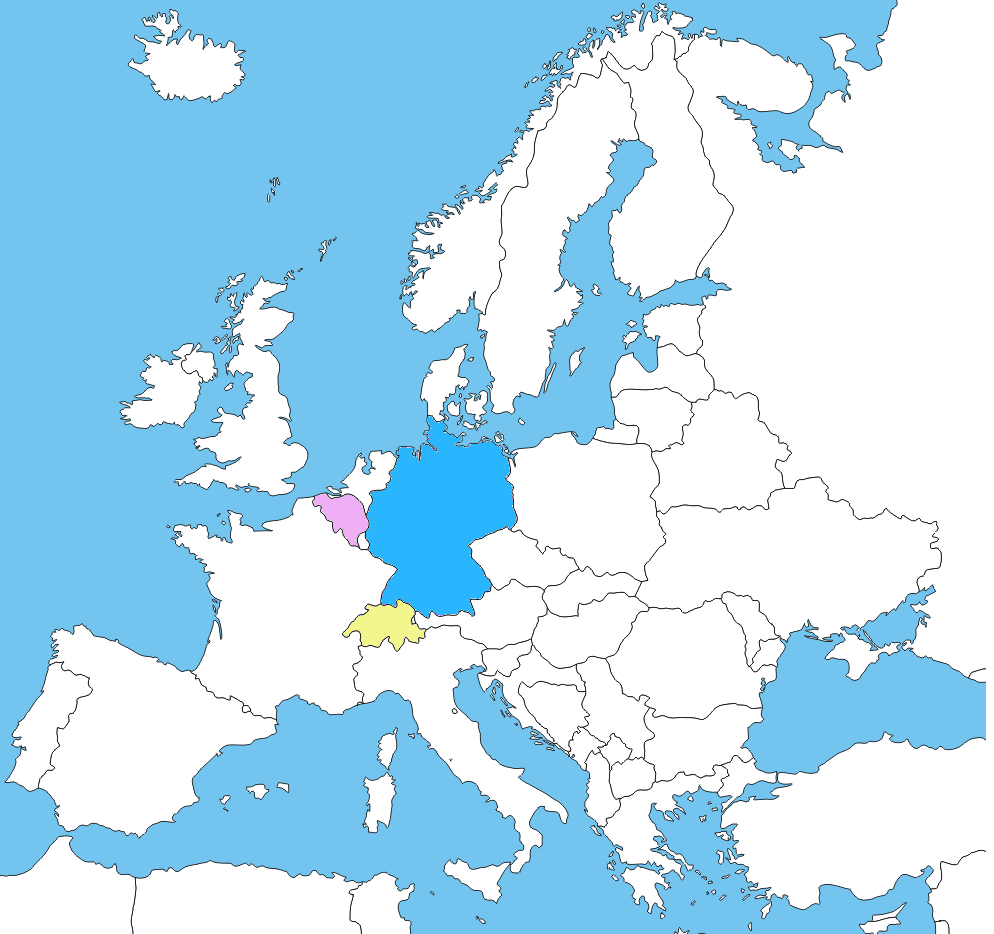 b
a
c
RÉPONSE
2. Le drapeau de la Belgique est …
bleu – blanc – rouge
a
b
noir – jaune – rouge
c
rose – blanc – violet
RÉPONSE
3. La capitale de la Belgique s’appelle …
Lyon
a
b
Toulon
c
Bruxelles
RÉPONSE
4. La Grand-Place est la place centrale à…
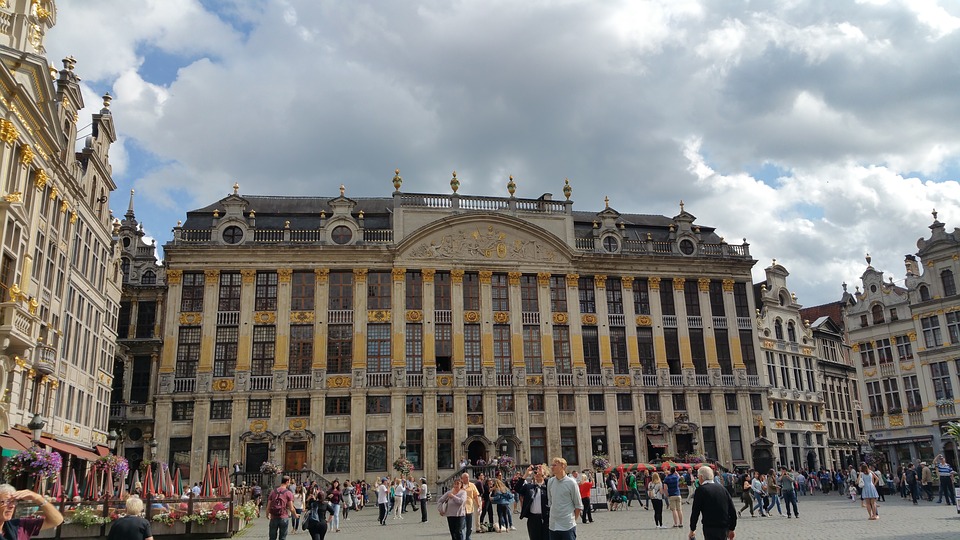 Anvers
a
c
Bruxelles
Bruges
b
RÉPONSE
5. Trouve l’Atomium.
a
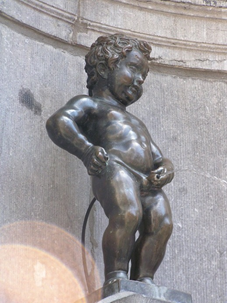 b
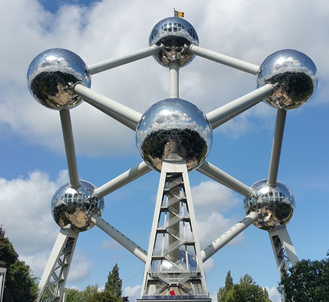 c
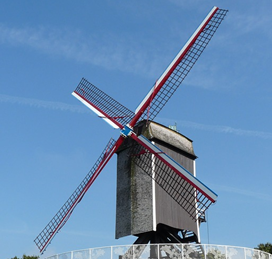 RÉPONSE
6. Devine quelle célébrité est belge.
Stromae
a
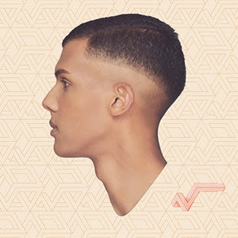 Mika
b
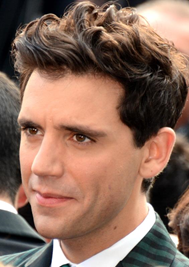 Céline Dion
c
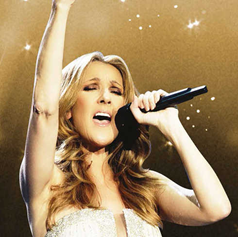 RÉPONSE
7. En Belgique, on mange des gaufres. Choisis la bonne image.
a
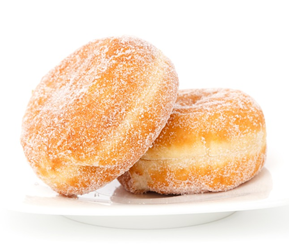 b
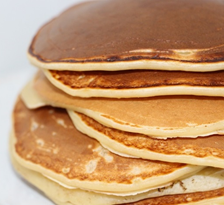 c
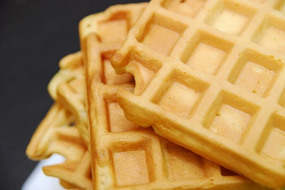 RÉPONSE
8. On mange traditionnellement les moules avec …
des frites
a
des pâtes
b
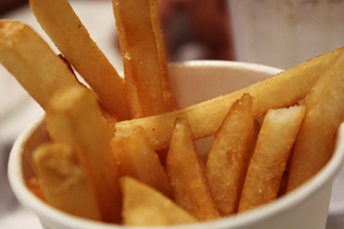 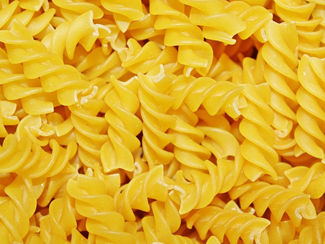 du riz
c
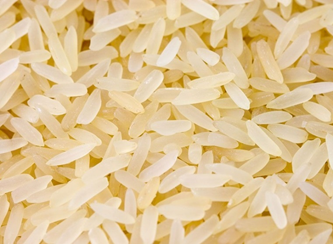 RÉPONSE
9. Un personnage de BD n’est pas belge. Devine.
Tintin
Les Schtroumpfs
Lucky Luke
b
a
c
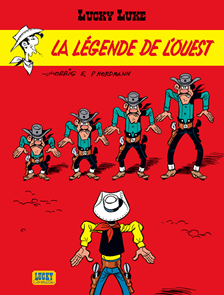 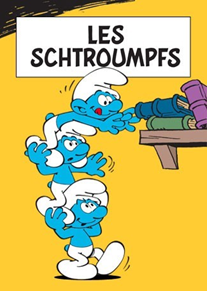 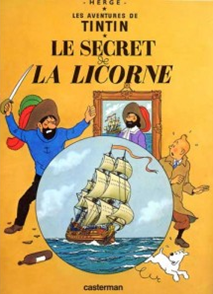 RÉPONSE
10. Trouve la marque de chocolat belge.
Milka
a
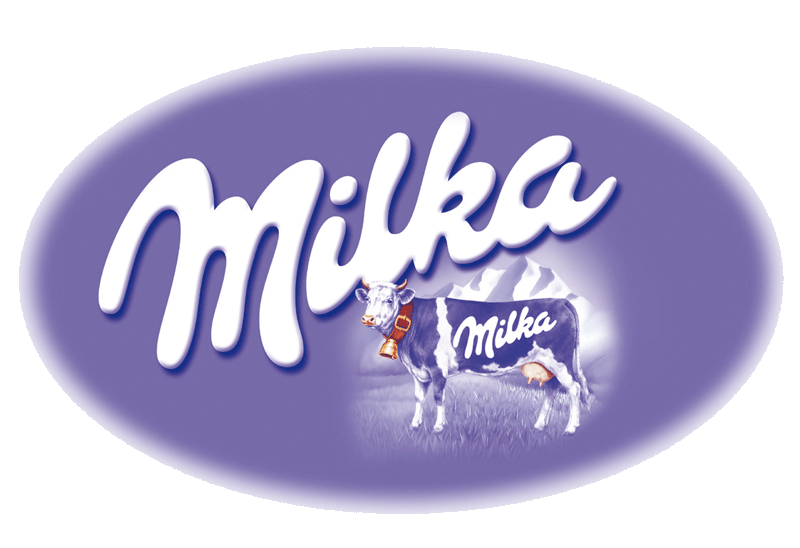 Lindt
b
Leonidas
c
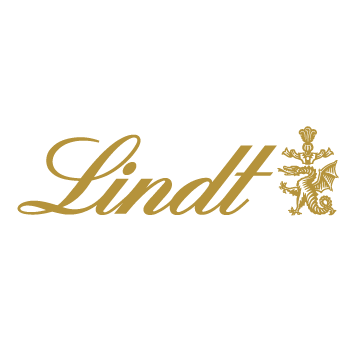 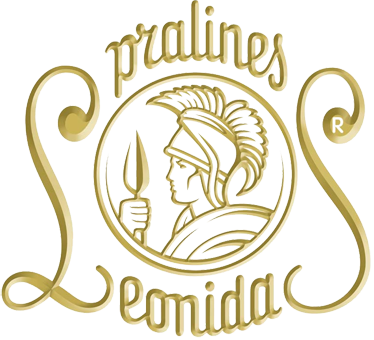 Réponses
Question 2
1. Devine où est la Belgique en Europe.
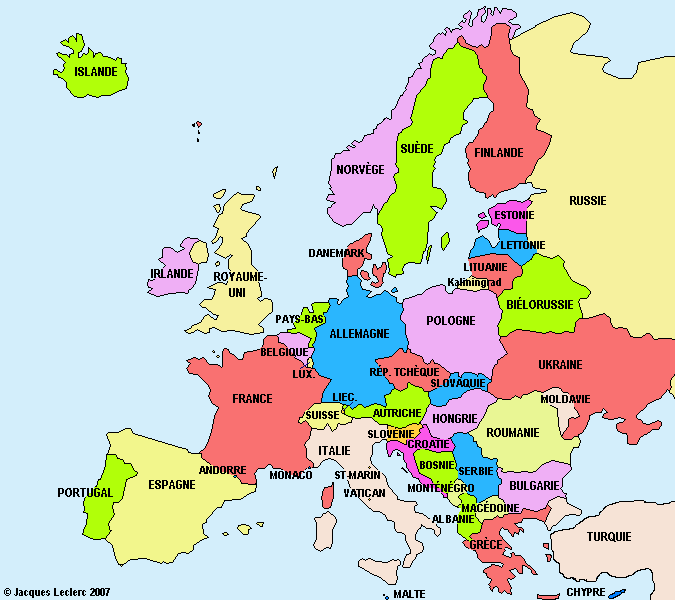 a
Question 3
2. Le drapeau de la Belgique est …
b
noir – jaune – rouge
Question 4
3. La capitale de la Belgique s’appelle …
c
Bruxelles
Question 5
4. La Grand-Place est la place centrale à…
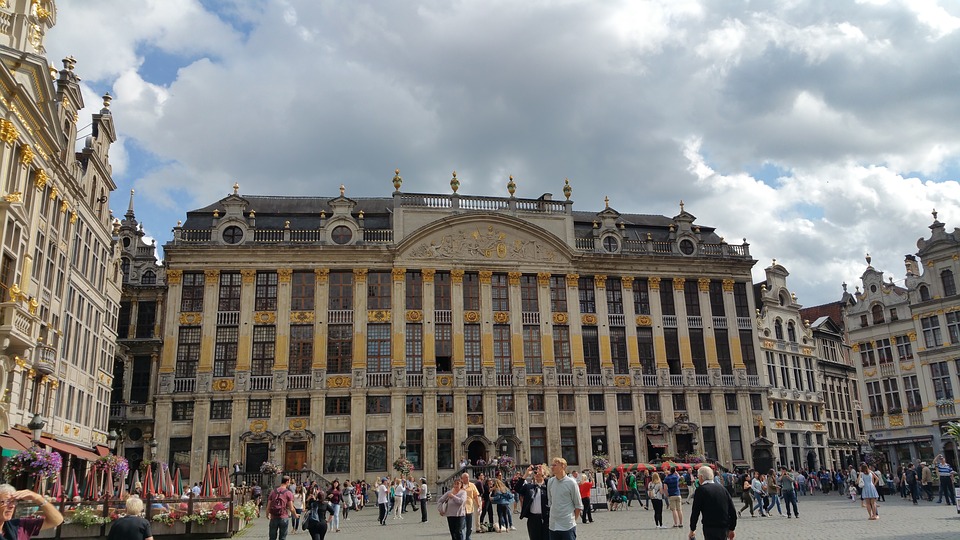 c
Bruxelles
Question 6
5. Trouve l’Atomium.
b
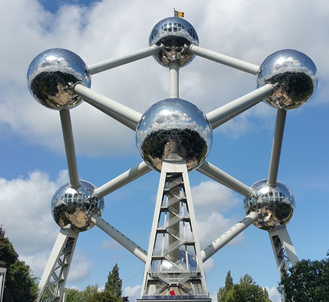 Question 7
6. Devine quelle célébrité est belge.
Stromae
a
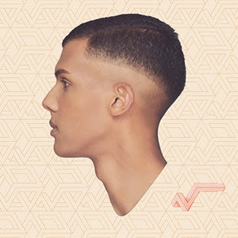 Question 8
7. En Belgique, on mange des gaufres. Choisis la bonne image.
c
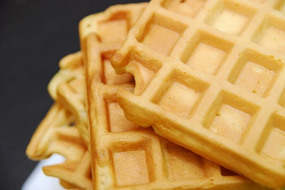 Question 9
8. On mange traditionnellement les moules avec …
des frites
a
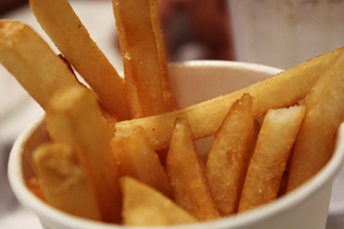 Question 10
9. Un personnage de BD n’est pas belge. Devine.
Lucky Luke
c
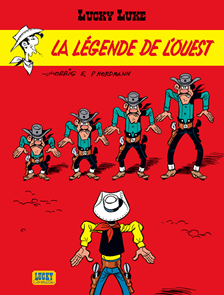 FIN
10. Trouve la marque de chocolat belge.
Leonidas
c
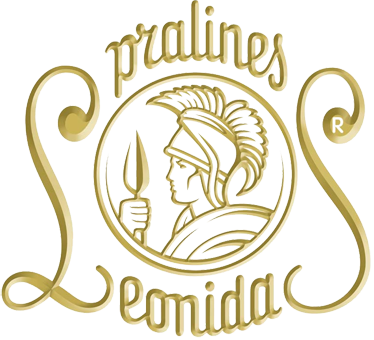 Le voyage en
BELGIQUE
est terminé !